HÌNH HỌC 7: Tiết 35
Bài 7: ĐỊNH LÝ PYTAGO
Gi¸o viªn: §ç Lª §«ng §øc
D
2) a. TÝnh nhÈm sè ®o gãc E trong h×nh vÏ sau:
b. KÕt luËn g× vÒ Δ DEF
400
700
F
E
KiÓm tra bµi cò:
1) VÏ ΔABC, cã AB = 3cm, AC = 4cm, BC = 5cm
3) Nªu c«ng thøc tÝnh diÖn tÝch h×nh vu«ng
Bµi 7: §Þnh lÝ  py-ta-go
1) §Þnh lÝ Py-ta-go:
?1 VÏ mét tam gi¸c vu«ng cã c¸c c¹nh gãc vu«ng b»ng 3 cm vµ 4cm. §o ®é dµi c¹nh huyÒn?
Bµi 7: §Þnh lÝ  py-ta-go
0
0
1
1
2
2
4
4
5
5
3
3
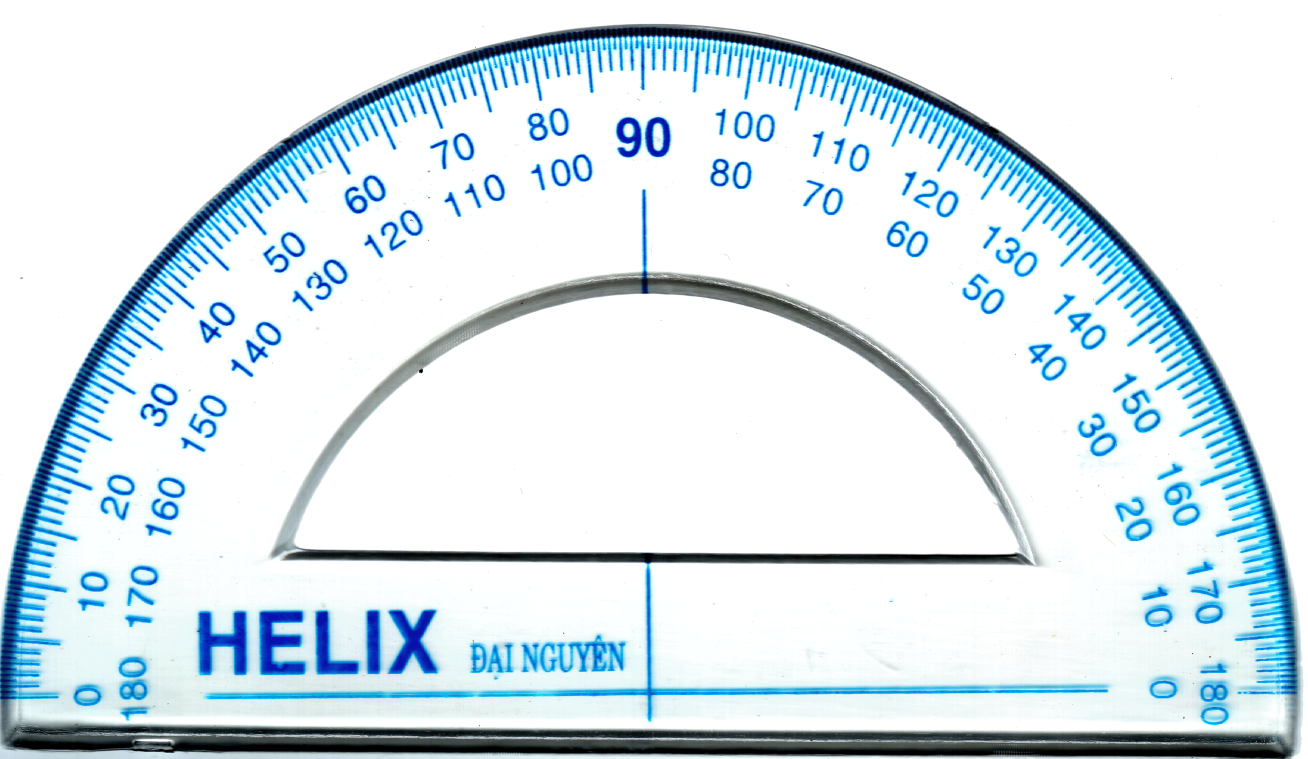 3
1) §Þnh lÝ Py-ta-go:
5 2
32 + 42 =
5cm
?1.
Caùch veõ:
3cm
- Veõ goùc vuoâng
- Treân caùc caïnh cuûa goùc vuoâng laáy 2 ñieåm caùch ñænh goùc vuông  laàn löôït laø 3cm; 4cm
4cm
Noái 2 ñieåm vöøa veõ
Dïng th­ưíc ®o ®é dµi c¹nh huyÒn råi so s¸nh b×nh ph­ư¬ng ®é dµi c¹nh huyÒn víi tæng b×nh phư¬ng ®é dµi 2 c¹nh gãc vu«ng.
Bµi 7: §Þnh lÝ  py-ta-go
a+b
a+b
a+b
a
a
a
a
a
a
a
a
c
c
c
c
c
c
c
c
a
a
a
a
a
a
a
a
b
b
b
b
b
b
b
b
1) §Þnh lÝ Py-ta-go:
?2.
8 tam giaùc vuoâng dieän tích baèng nhau
Hai hình vuoâng dieän tích baèng nhau
b
a
c
c
b
a
c
a
c
b
a
b
a
b
b
c
b
c
a
a
a
b
?2 - Thùc hµnh: 
*  LÊy giÊy tr¾ng c¾t 8 tam gi¸c vu«ng b»ng nhau.
* Trong mçi tam gi¸c vu«ng ®ã, ta gäi ®é dµi c¸c c¹nh gãc vu«ng lµ a, b; ®é dµi c¹nh huyÒn lµ c.
*  C¾t 2 h×nh vu«ng cã c¹nh b»ng a + b.
a) §Æt 4 tam gi¸c vu«ng lªn tÊm b×a h×nh vu«ng thø nhÊt nh­ H.121 SGK.
b) §Æt 4 tam gi¸c vu«ng cßn l¹i lªn tÊm b×a h×nh vu«ng thø hai nh­ H.122 SGK.
a
b
b
c
c
a
c2
S(1)   =   c2
a
c
c
b
b
a
a) Ñaët boán tam giaùc vuoâng leân taám bìa hình vuoâng nhö hình 121. Phaàn bìa khoâng bò che laáp laø moät hình vuoâng coù caïnh baèng c, tính dieän tích phaàn bìa ñoù theo c.
(1)
Hình 121
b
a
b
b
b
c
a
b
a
a
c
a
b
a
b) Ñaët boán tam giaùc vuoâng coøn laïi leân taám bìa hình vuoâng thöù hai nhö hình 122. Phaàn bìa khoâng bò che laáp goàm hai hình vuoâng coù caïnh laø a vaø b, tính dieän tích phaàn bìa ñoù theo a vaø b.
(b)
a2  + b2
S(2) = S(a)  +  S(b)  =
(a)
Hình 122
Qua ghÐp h×nh, c¸c em cã nhËn xÐt g× vÒ quan hÖ gi÷a c2 vµ b2+a2
b
b
a
a
c
c
b
b
c
a
a
c
a
c
a
c
b
b
c
c
b
a
a
b
b
b
?
c2
a
a2
b2
+
a
=
(h122)
(h121)
b
b
a
a
c
c
b
b
c
a
a
c
a
c
a
c
b
b
c
c
b
a
a
b
? Qua ®o ®¹c, ghÐp h×nh c¸c em cã kÕt luËn g× vÒ quan hÖ gi÷a ba c¹nh cña tam gi¸c vu«ng.
?1
5
52 = 32 + 42
3
4
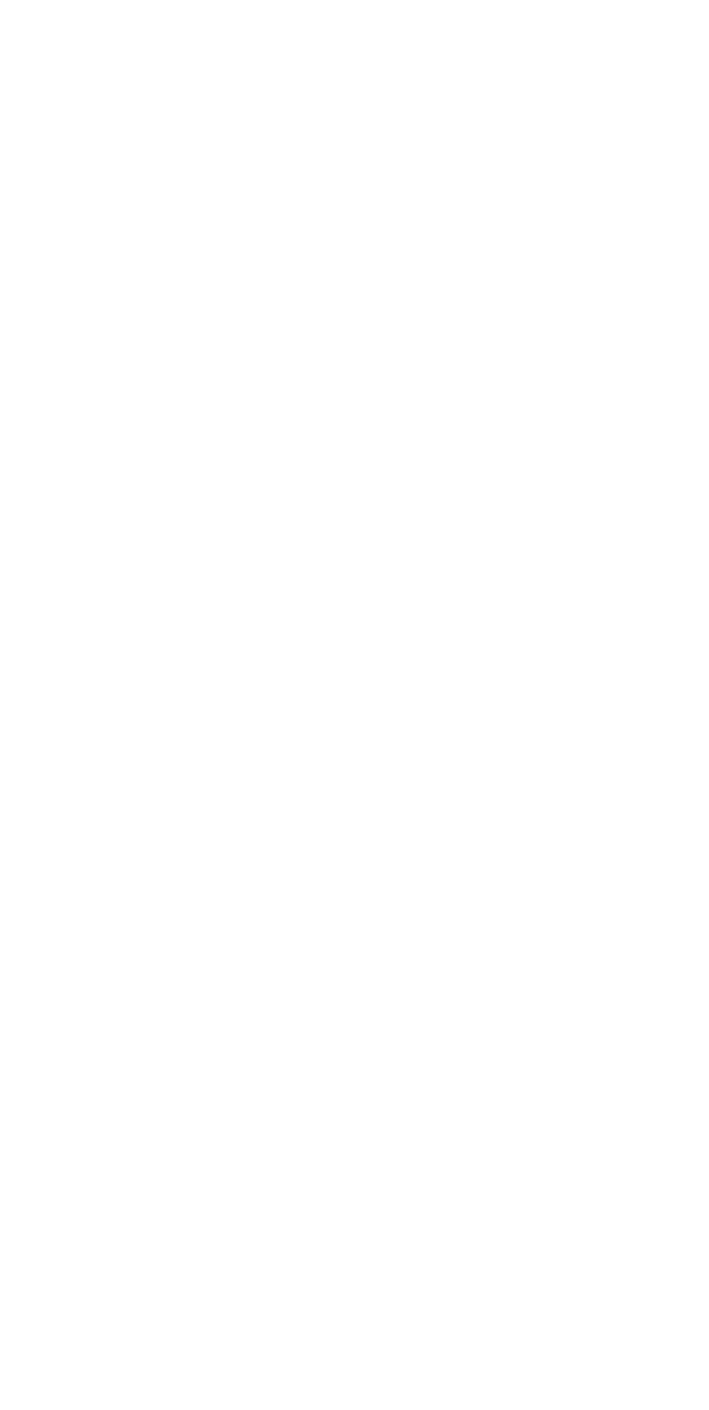 ?2
c2 = a2 + b2
a
a
a
c
b
Caïnh huyeàn
Caïnh goùc vuoâng
Caïnh goùc vuoâng
c2 = a2 + b2
Bµi 7: §Þnh lÝ  py-ta-go
?
b
Cho tam gi¸c DEF vu«ng t¹i E (h×nh vÏ). §iÒn ®óng (§), sai (S) cho c¸c kh¼ng ®Þnh sau:
e
A
c
f
d
1) §Þnh lÝ Py-ta-go:
* §Þnh lÝ: (SGK/130)
ΔABC vu«ng t¹i A ⇒ BC2 = AB2 + AC2
* Lư­u ý: (SGK/130)
S
S
§
Bµi 7: §Þnh lÝ  py-ta-go
b
A
c
ΔABC vu«ng t¹i A ⇒ BC2 = AB2 + AC2
?3
T×m ®é dµi x trªn c¸c
 h×nh 124; 125
H×nh 124
H×nh 125
E
B
8
X
1
X
A
C
10
D
1
F
1) §Þnh lÝ Py-ta-go:
* §Þnh lÝ: (SGK/130)
* Lư­u ý: (SGK/130)
H124. XÐt ΔABC vu«ng t¹i B, ta cã:
AC2 = AB2 + BC2
(Theo ®Þnh lý Pytago)
=>102 = x2 + 82 => x = 6
H125. XÐt ΔDEF vu«ng t¹i D, ta cã:
EF2 = DE2 + DF2
(Theo ®Þnh lý Pytago)
=> x2 = 12 + 12 => x =
Bµi 7: §Þnh lÝ  py-ta-go
b
A
c
ΔABC vu«ng t¹i A ⇒ BC2 = AB2 + AC2
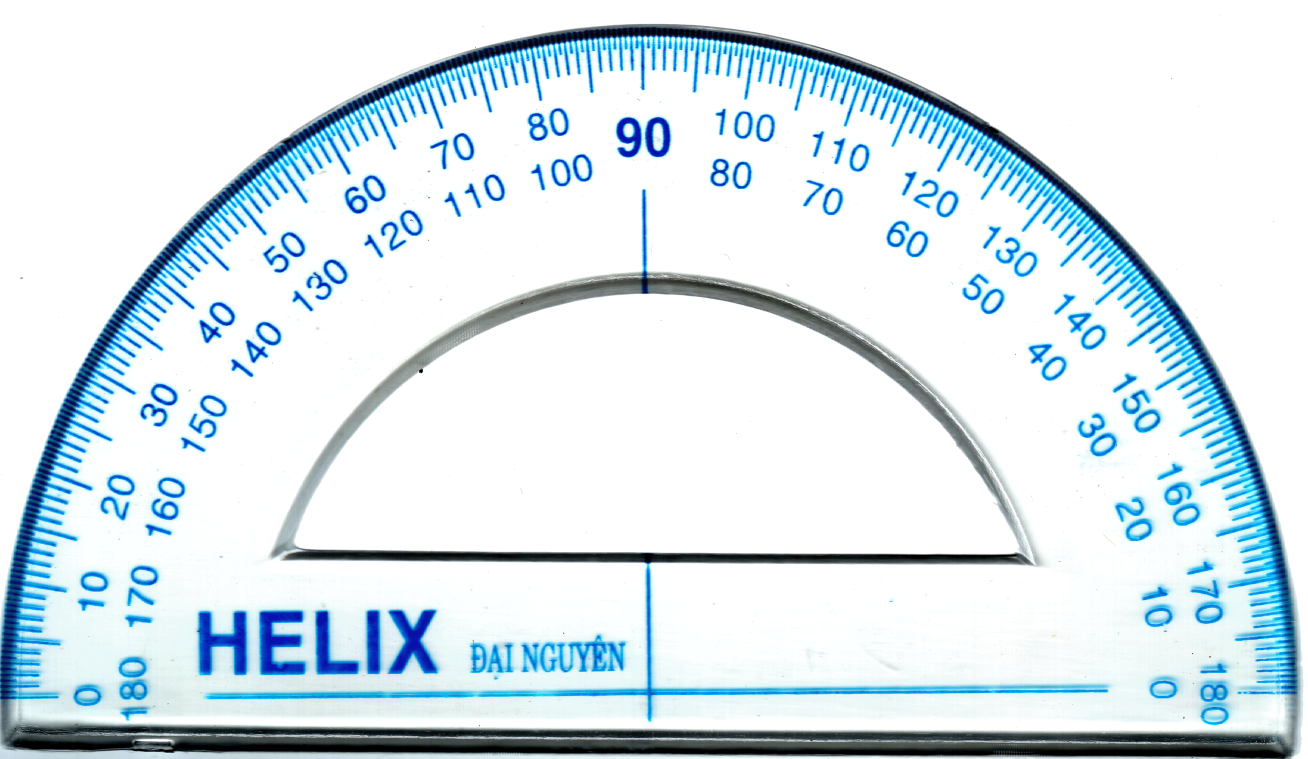 A
4
3
3
C
B
5
1) §Þnh lÝ Py-ta-go
* §Þnh lÝ: (SGK/130)
* L­ưu ý: (SGK/130)
2) §Þnh lÝ Py-ta-go ®¶o
?4 VÏ tam gi¸c ABC cã AB = 3cm, AC= 4cm, BC = 5cm. Dïng thư­íc ®o gãc ®Ó x¸c ®Þnh gãc BAC.
Bµi 7: §Þnh lÝ  py-ta-go
b
?
A
c
ΔABC vu«ng t¹i A ⇒ BC2 = AB2 + AC2
Cho ΔHIK, Cã HK2 = IH2 + IK2    Kh¼ng ®Þnh nµo kh«ng ®óng trong c¸c kh¼ng ®Þnh sau?
1.     H  = 900
2.      I  = 900
3.     K  = 900
b
A
c
ΔABC, BC2 = AB2 + AC2 ⇒ BAC = 900
1) §Þnh lÝ Py-ta-go
* §Þnh lÝ: (SGK/130)
* L­u ý: (SGK/130)
2) §Þnh lÝ Py-ta-go ®¶o
* §Þnh lÝ: (SGK/130)
Bµi 7: §Þnh lÝ  py-ta-go
b
A
c
x
x
5
ΔABC vu«ng t¹i A ⇒ BC2 = AB2 + AC2
12
2
1
b
3
29
A
c
x
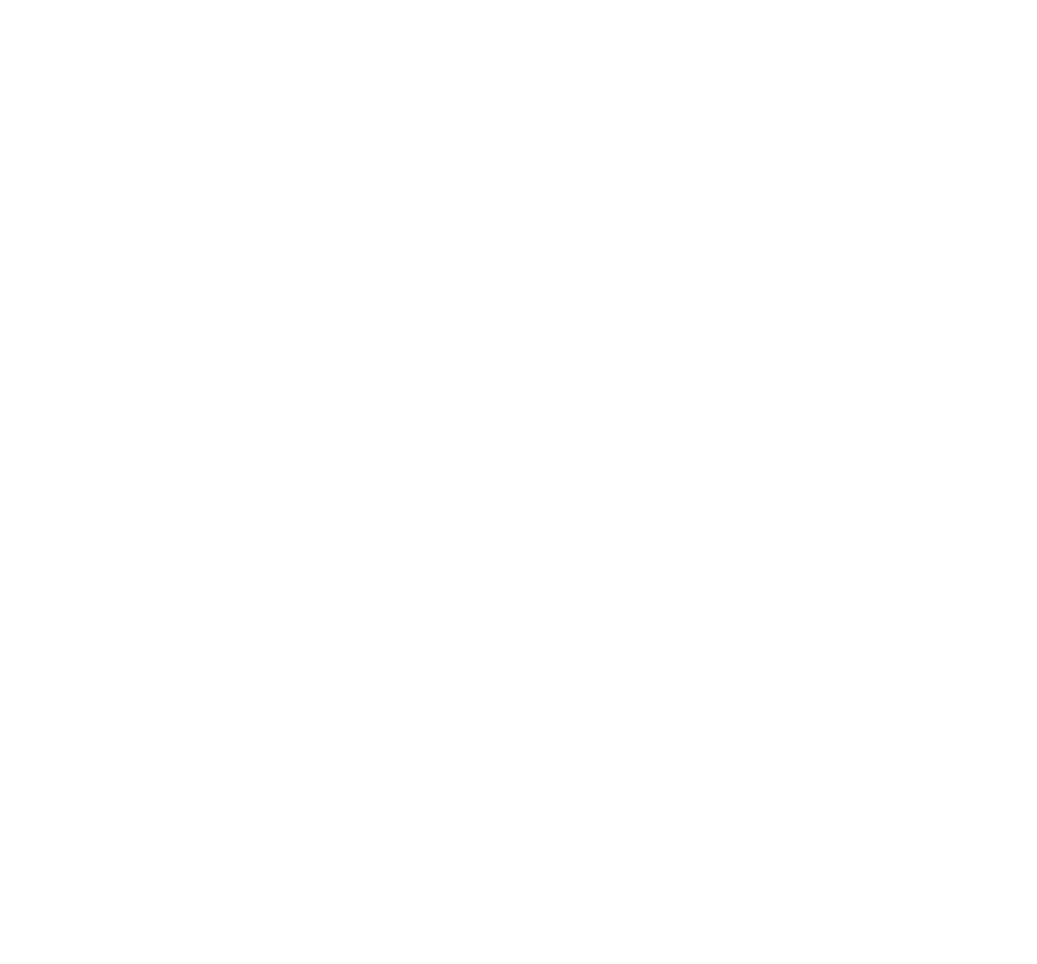 ΔABC, BC2 = AB2 + AC2 ⇒ BAC = 900
x
21
1) §Þnh lÝ Py-ta-go
3) LuyÖn tËp
* §Þnh lÝ: (SGK/130)
Bµi tËp 53 SGK/131
Áp dông ®Þnh lý Pytago ta cã
Áp dông ®Þnh lý Pytago ta cã
* L­u ý: (SGK/130)
x2=122+52=> x2=144+25=169 => x=13
2) §Þnh lÝ Py-ta-go ®¶o
Áp dông ®Þnh lý Pytago ta cã
* §Þnh lÝ: (SGK/130)
292=x2+212  => x2 = 292 – 212 = 841 – 441 = 400 =>x=20
Áp dông ®Þnh lý Pytago ta cã
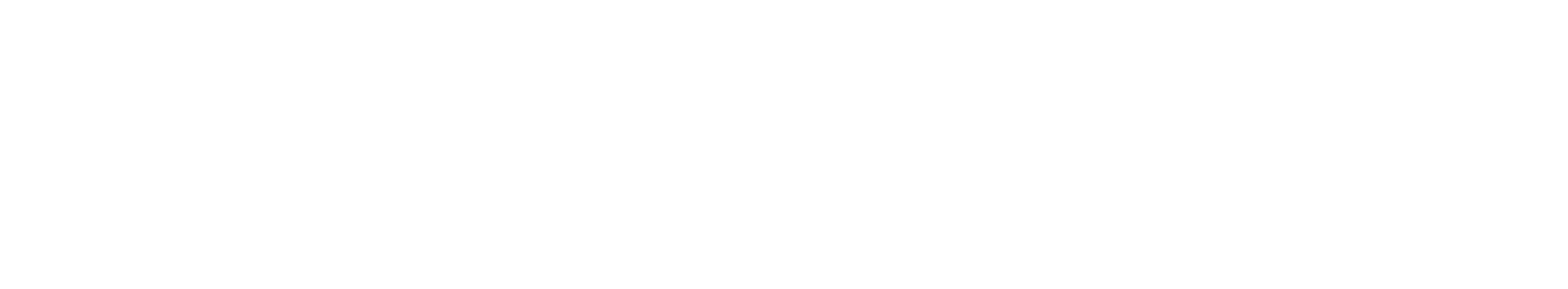 Bµi 7: §Þnh lÝ  py-ta-go
b
A
c
ΔABC vu«ng t¹i A ⇒ BC2 = AB2 + AC2
A
8,5
x
b
C
7,5
B
A
c
ΔABC, BC2 = AB2 + AC2 ⇒ BAC = 900
1) §Þnh lÝ Py-ta-go
3) LuyÖn tËp
* §Þnh lÝ: (SGK/130)
Bµi tËp 54 sgk/131
§o¹n dèc tõ C ®Õn A dµi 8,5m, ®é dµi CB b»ng 7,5m (h.128). TÝnh chiÒu cao AB.
* L­u ý: (SGK/130)
2) §Þnh lÝ Py-ta-go ®¶o
* §Þnh lÝ: (SGK/130)
Gi¶i
XÐt ΔABC vu«ng t¹i B, ta cã:
AC2 = AB2 + BC2
(Theo ®Þnh lý pytago)
AB2 = AC2 - BC2
=>x2 = 8,52 - 7,52 => x = 4
Bµi 7: §Þnh lÝ  py-ta-go
b
A
c
ΔABC vu«ng t¹i A ⇒ BC2 = AB2 + AC2
b
A
c
ΔABC, BC2 = AB2 + AC2 ⇒ BAC = 900
1) §Þnh lÝ Py-ta-go
3) LuyÖn tËp
* §Þnh lÝ: (SGK/130)
Bµi tËp: T×m x trªn h×nh vÏ sau:
A
* L­ưu ý: (SGK/130)
11
2) §Þnh lÝ Py-ta-go ®¶o
9
* §Þnh lÝ: (SGK/130)
x
C
B
3
H
Qua bµi häc h«m nay c¸c em cÇn ghi nhí nh÷ng ®¬n vÞ kiÕn thøc nµo?
VËn dông ®Þnh lÝ Py-ta-go ®Ó tÝnh ®é dµi mét c¹nh cña tam
gi¸c vu«ng khi biÕt ®é dµi cña hai c¹nh kia.
VËn dông ®Þnh lÝ Py-ta-go ®¶o ®Ó nhËn biÕt mét tam gi¸c
 lµ tam gi¸c vu«ng.
2. Lµm c¸c bµi tËp: 53, 55, 58 (SGK/Tr 131, 132)
 ¸p dông ®Þnh lÝ Py-ta-go, biÓu diÔn c¸c sè v« tØ        vµ        trªn trôc sè
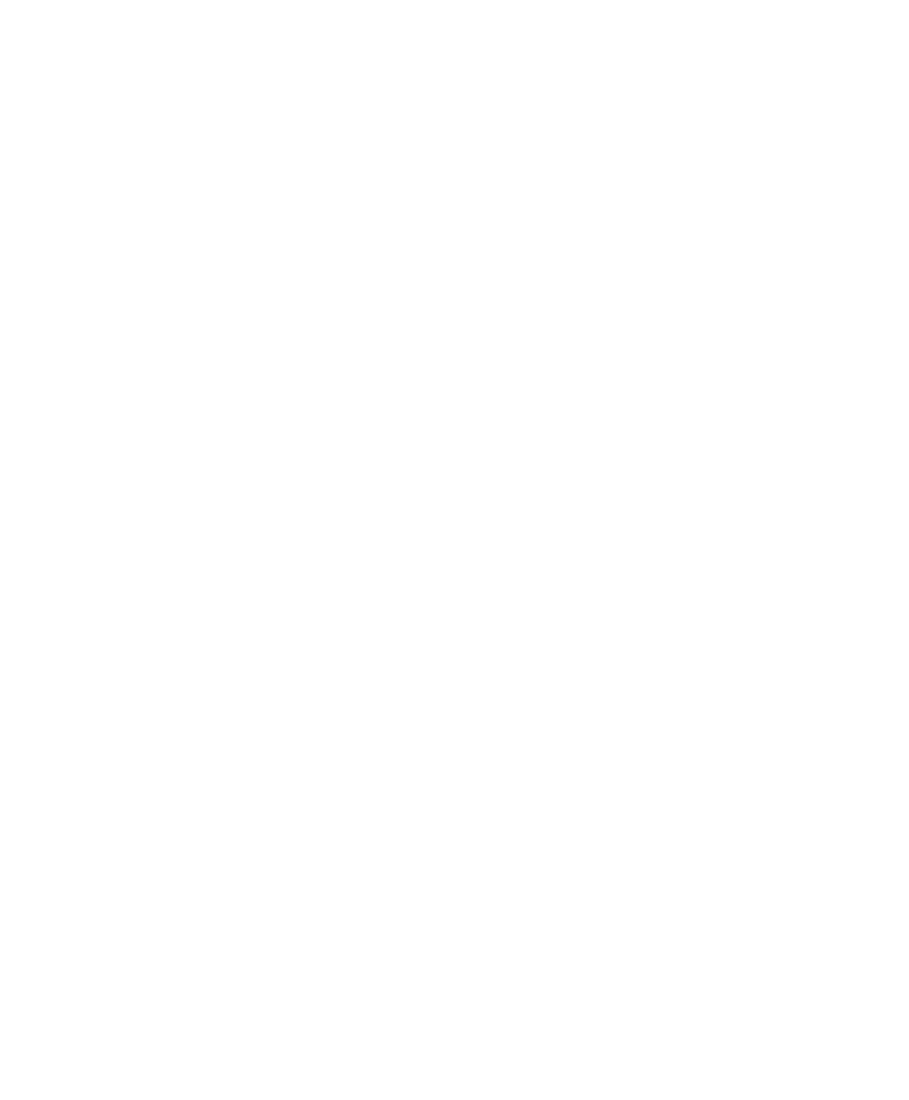 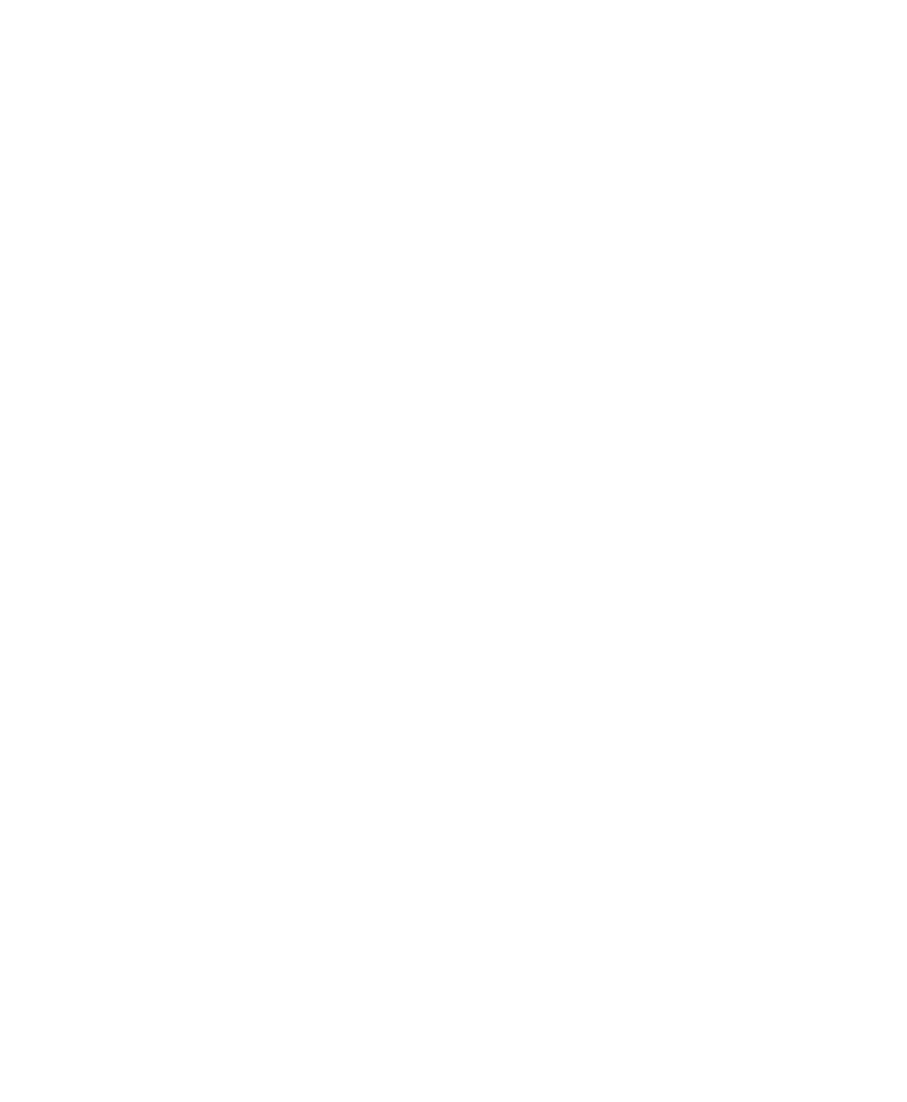 Hư­íng dÉn vÒ nhµ:
1. Häc thuéc vµ n¾m v÷ng ®Þnh lÝ Py-ta-go (thuËn vµ ®¶o)
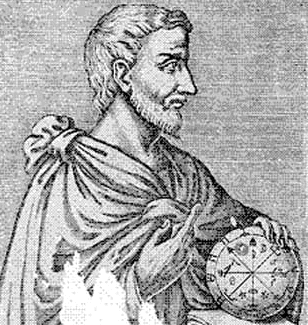 Pytago sinh tr­ëng trong mét gia ®×nh quý téc ë ®¶o  Xa-mèt, Hy L¹p ven biÓn  £-giª thuéc §Þa Trung H¶i
¤ng sèng trong kho¶ng n¨m 570-500 tr.CN
Mét trong nh÷ng c«ng tr×nh næi tiÕng cña «ng lµ hÖ thøc gi÷a ®é dµi c¸c c¹nh cña mét tam gi¸c vu«ng, ®ã chÝnh lµ ®Þnh lý Pytago
Chúc quý thầy, cô sức khỏe!Chúc các em chăm ngoan, học giỏi!Xin cảm ơn!
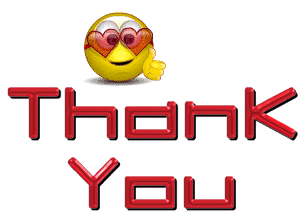